Figure 10. Bandpass-limited inducers (Gabor patches). As the spatial separation of the flanking patches was increased ...
Cereb Cortex, Volume 11, Issue 1, January 2001, Pages 37–58, https://doi.org/10.1093/cercor/11.1.37
The content of this slide may be subject to copyright: please see the slide notes for details.
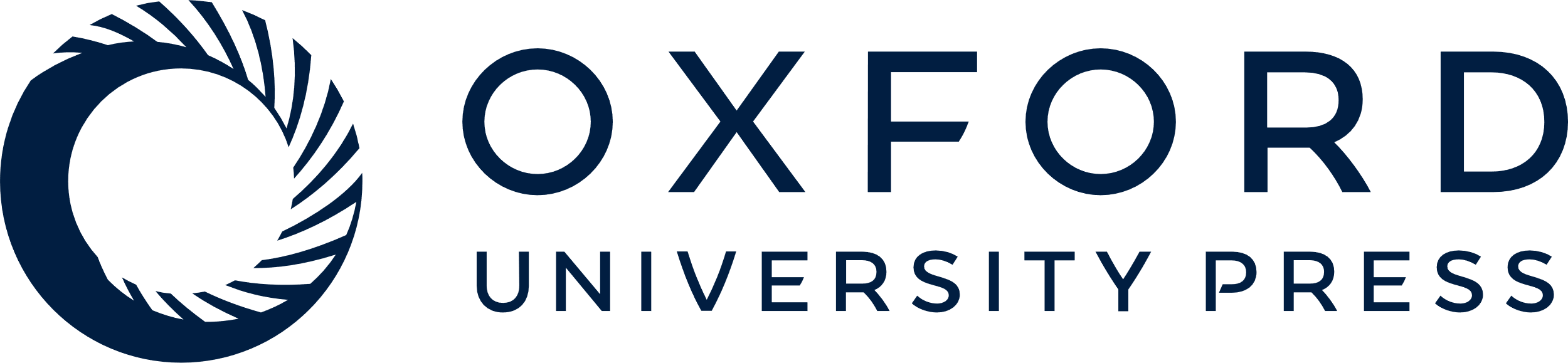 [Speaker Notes: Figure 10.  Bandpass-limited inducers (Gabor patches). As the spatial separation of the flanking patches was increased (middle and right), the detection threshold for the central patch decreased and then slowly increased back to the baseline threshold obtained for the central patch alone (left). [Adapted from Figure 2 of Polat and Sagi (1993).] The model obtained the same qualitative results. The model's detection threshold is plotted as a function of the separation (between patch centers) of the flanking stimuli. The baseline detection threshold was calculated as the amplitude coefficient for the central Gabor patch which caused the the average layer 2/3 activation level (within a 5 × 5 pixel window centered on the Gabor patch) to reach 0.05. This corresponds roughly to having a majority of layer 2/3 cells within the patch go above their firing threshold.


Unless provided in the caption above, the following copyright applies to the content of this slide: © Oxford University Press]